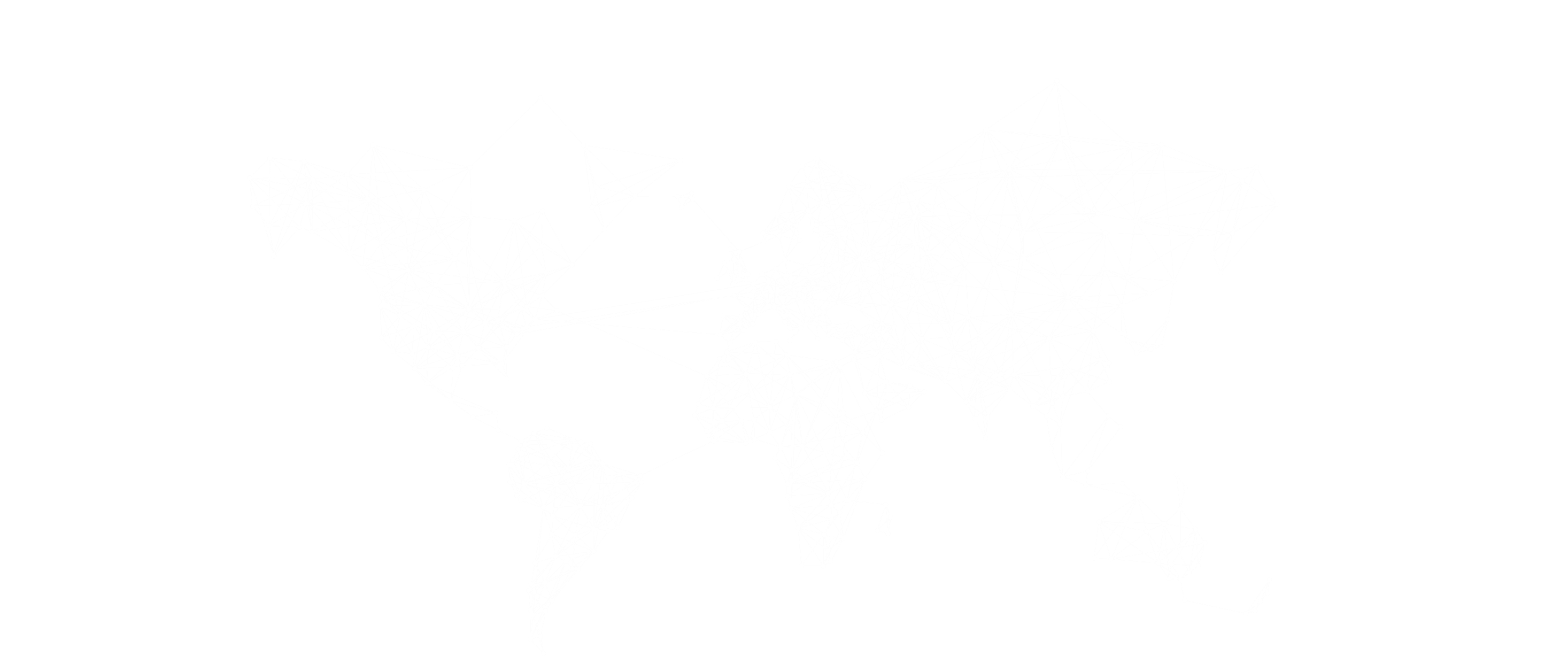 绩效考核·薪酬管理PPT模板
汇报人：xiazaii      汇报日期：20XX年
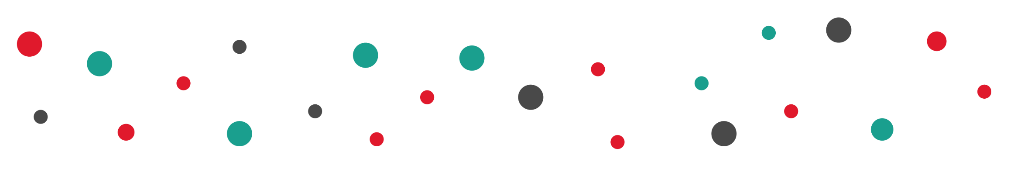 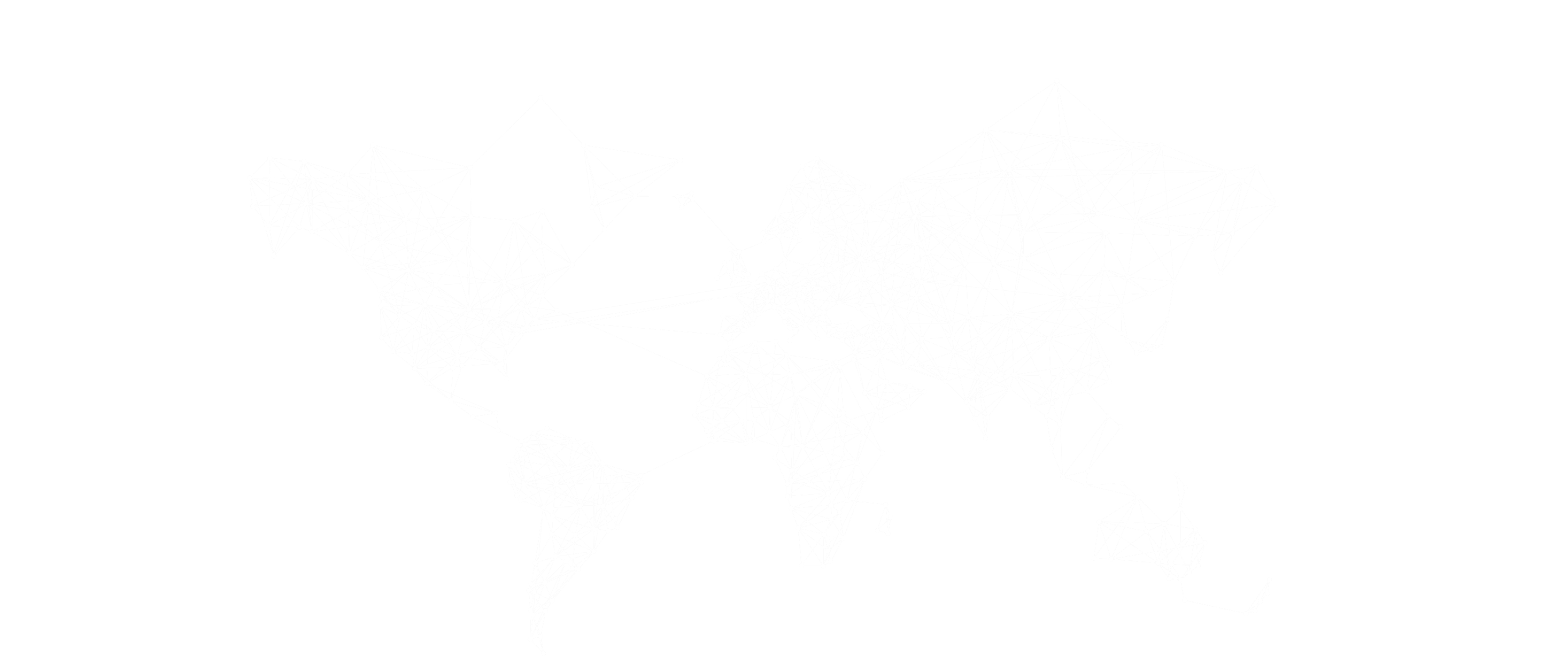 01
绩效考核总则
目录CONTENT
02
考核组织和管理
03
绩效考核程序
04
季度考核
05
年度考核
06
考核结果处理办法
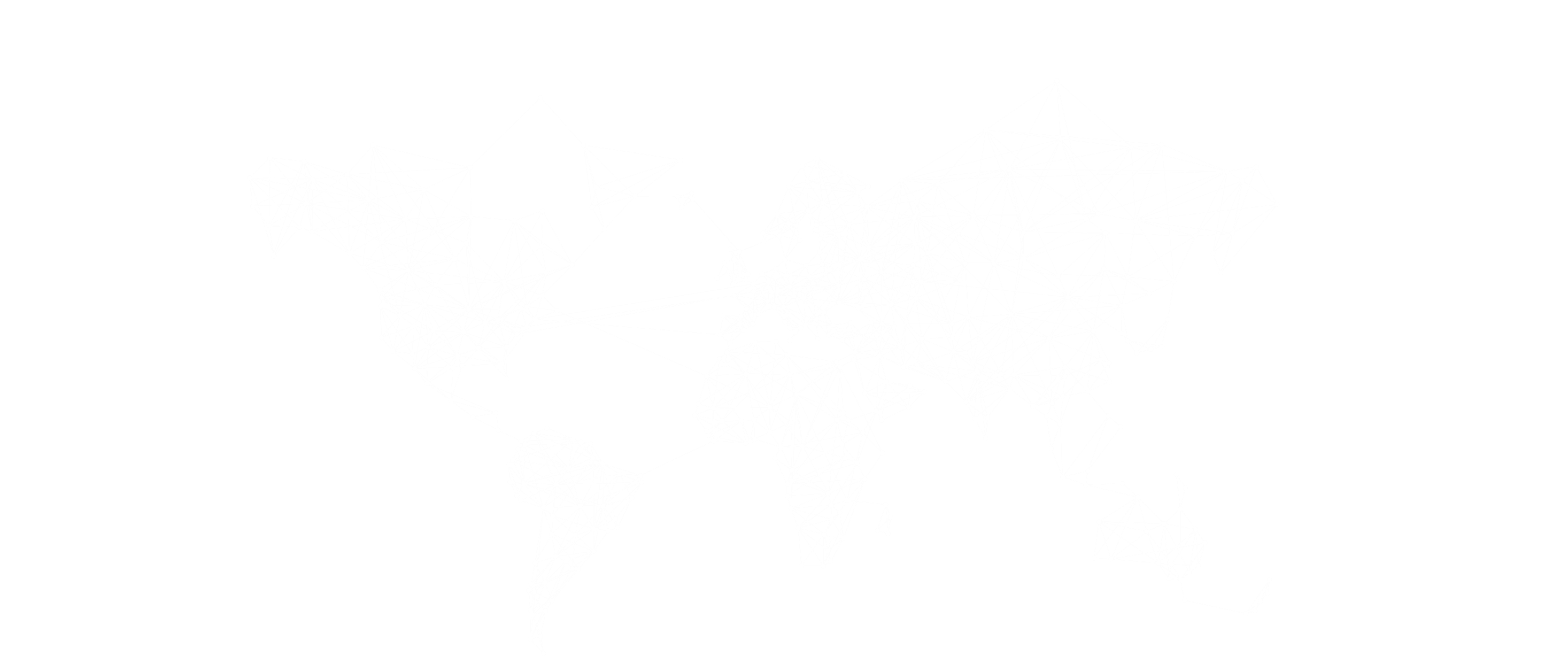 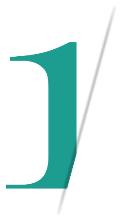 PART ONE
绩效考核总则
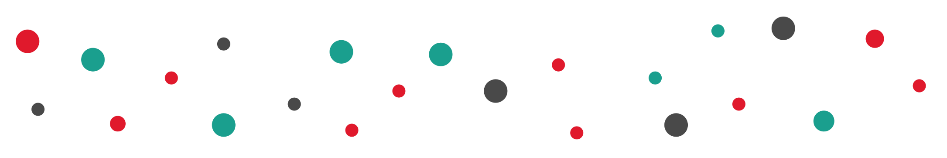 LOGO
绩效考核总则
考核总则
适用范围
考核对象
考核目的
此部分内容作为文字排版占位显示（建议使用主题字体）
此部分内容作为文字排版占位显示（建议使用主题字体）
此部分内容作为文字排版占位显示（建议使用主题字体）
LOGO
绩效考核总则
考核原则
标题文本预设
标题文本预设
02
01
此部分内容作为文字排版占位显示（建议使用主题字体）如需更改请在（设置形状格式）菜单下（文本选项）中调整
此部分内容作为文字排版占位显示（建议使用主题字体）如需更改请在（设置形状格式）菜单下（文本选项）中调整
标题文本预设
标题文本预设
04
03
此部分内容作为文字排版占位显示（建议使用主题字体）如需更改请在（设置形状格式）菜单下（文本选项）中调整
此部分内容作为文字排版占位显示（建议使用主题字体）如需更改请在（设置形状格式）菜单下（文本选项）中调整
标题文本预设
标题文本预设
06
05
此部分内容作为文字排版占位显示（建议使用主题字体）如需更改请在（设置形状格式）菜单下（文本选项）中调整
此部分内容作为文字排版占位显示（建议使用主题字体）如需更改请在（设置形状格式）菜单下（文本选项）中调整
LOGO
绩效考核总则
考核目标
标题文本预设
标题文本预设
标题文本预设
标题文本预设
此部分内容作为文字排版占位显示（建议使用主题字体）
此部分内容作为文字排版占位显示（建议使用主题字体）
此部分内容作为文字排版占位显示（建议使用主题字体）
此部分内容作为文字排版占位显示（建议使用主题字体）
LOGO
绩效考核总则
考核用途
标题文本预设
标题文本预设
标题文本预设
标题文本预设
此部分内容作为文字排版占位显示（建议使用主题字体）
此部分内容作为文字排版占位显示（建议使用主题字体）
此部分内容作为文字排版占位显示（建议使用主题字体）
此部分内容作为文字排版占位显示（建议使用主题字体）
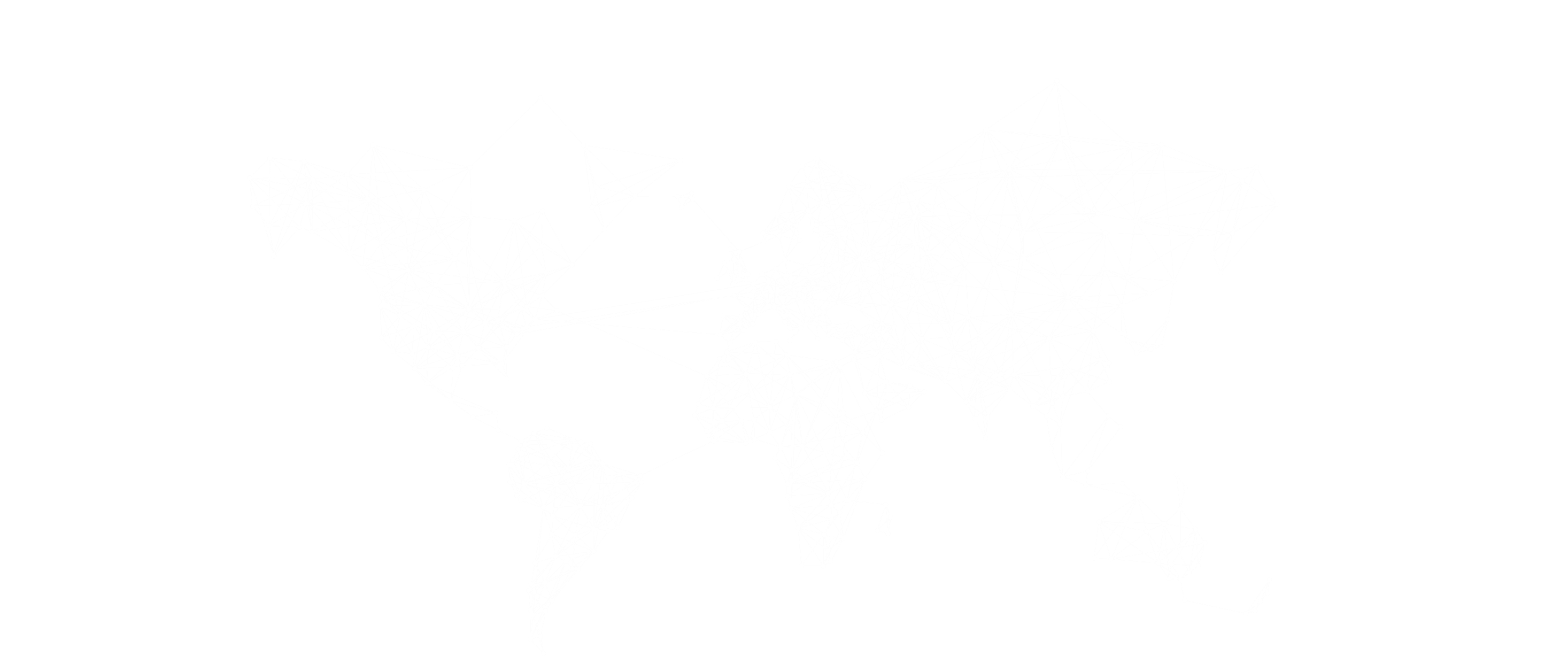 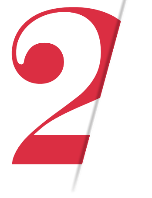 PART TWO
考核组织和管理
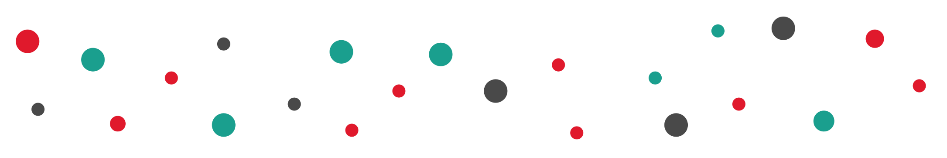 LOGO
考核组织和管理
职责划分
人力资源职责
部门经理职责
管理委员会职责
人事部负责安排
此部分内容作为文字排版占位显示（建议使用主题字体）
此部分内容作为文字排版占位显示（建议使用主题字体）
此部分内容作为文字排版占位显示（建议使用主题字体）
此部分内容作为文字排版占位显示（建议使用主题字体）
标题文本预设
标题文本预设
标题文本预设
标题文本预设
LOGO
考核组织和管理
考核周期
月度考核
季度考核
此部分内容作为文字排版占位显示
此部分内容作为文字排版占位显示
技能考核
领导考核
此部分内容作为文字排版占位显示
此部分内容作为文字排版占位显示
LOGO
考核组织和管理
档案管理
2017年针对员工绩效考核档案管理
公司培训工作要力争全面覆盖，重点突出，要在实际的培训工作中不断丰富培训内容，拓展培训形式，优化培训流程，明确培训目的，提高培训效果。企业赖以生存的是效益和效率，只有尊崇这两个法则才能维持企业自身的生命和未来发展，才能维系每一个人，每一个员工的生活物质保障。然而关乎这两个的重点就是实效，实事求是，与时俱进，才能不被打败，才能立足这个日益竞争激烈的社会。
培训教材
公司档案
公司资料
培训手册
此部分内容作为文字排版占位显示（建议使用主题字体）。
此部分内容作为文字排版占位显示（建议使用主题字体）。
此部分内容作为文字排版占位显示（建议使用主题字体）。
此部分内容作为文字排版占位显示（建议使用主题字体）。
LOGO
考核组织和管理
风险管理
考核过程中无效成绩
此部分内容作为文字排版占位显示（建议使用主题字体）
考核过程中不通过者
此部分内容作为文字排版占位显示（建议使用主题字体）
考核过程中特殊情况
此部分内容作为文字排版占位显示（建议使用主题字体）
考核过程中高分人员
此部分内容作为文字排版占位显示（建议使用主题字体）
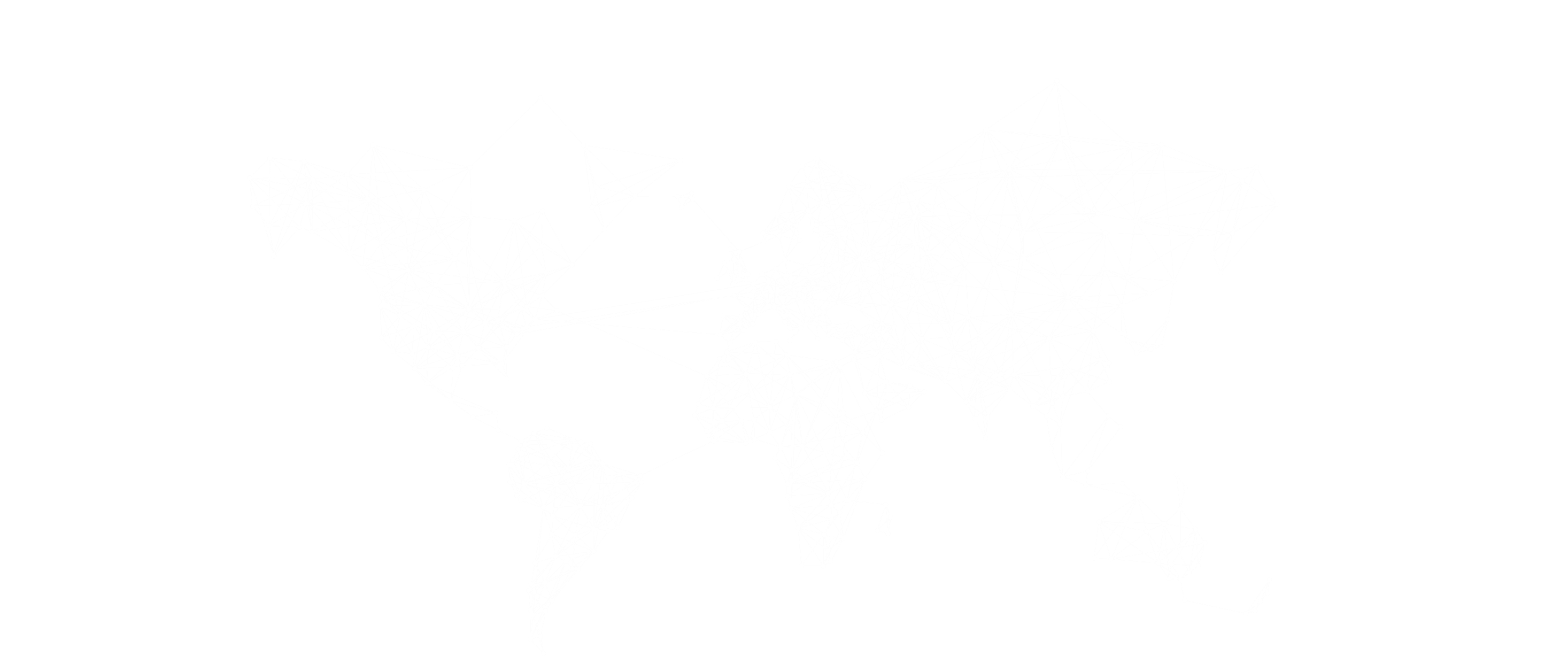 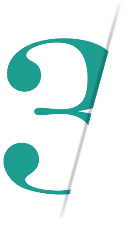 PART THREE
绩效考核程序
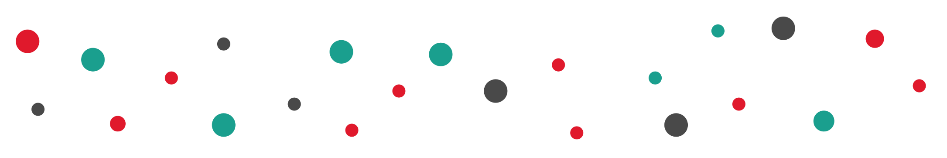 LOGO
绩效考核程序
考核内容
01
02
03
04
技能考核
绩效考核
工作能力
领导评价
此部分内容作为文字排版占位显示（建议使用主题字体）
此部分内容作为文字排版占位显示（建议使用主题字体）
此部分内容作为文字排版占位显示（建议使用主题字体）
此部分内容作为文字排版占位显示（建议使用主题字体）
此部分内容作为文字排版占位显示（建议使用主题字体）
LOGO
绩效考核程序
考核过程
03.部门经理提交员工能力报告
02.制定绩效考核标准
01.确定考核内容
此部分内容作为文字排版占位显示 （建议使用主题字体）如需更改请在（设置形状格式）菜单下（文本选项）中调整
此部分内容作为文字排版占位显示 （建议使用主题字体）如需更改请在（设置形状格式）菜单下（文本选项）中调整
此部分内容作为文字排版占位显示 （建议使用主题字体）如需更改请在（设置形状格式）菜单下（文本选项）中调整
LOGO
绩效考核程序
考核关系
直接上级考核
同级人员考核
直接下级考核
部门领导评价
此部分内容作为文字排版占位显示（建议使用主题字体）
此部分内容作为文字排版占位显示（建议使用主题字体）
此部分内容作为文字排版占位显示（建议使用主题字体）
此部分内容作为文字排版占位显示（建议使用主题字体）
添加详细文本描述，建议与标题相关并符合整体语言风格，语言描述尽量简洁生动。尽量将每页幻灯片的字数控制在  200字以内，据统计每页幻灯片的最好控制在5分钟之内。 此处添加详细文本描述 ，建议与标题相关并符合整体语言风格，语言描述尽量简洁生动。
LOGO
绩效考核程序
指标体系
考核衡量标准
考核测度标准
考核绩效标准
考核绩效标准
考核任务标准
考核学习标准
此部分内容作为文字排版占位显示 （建议使用主题字体）
此部分内容作为文字排版占位显示 （建议使用主题字体）
此部分内容作为文字排版占位显示 （建议使用主题字体）
此部分内容作为文字排版占位显示 （建议使用主题字体）
此部分内容作为文字排版占位显示 （建议使用主题字体）
此部分内容作为文字排版占位显示 （建议使用主题字体）
06
05
03
02
04
01
LOGO
绩效考核程序
指标权重
100%
80%
80%
80%
70%
50%
60%
62%
55%
50%
50%
30%
40%
标题文本预设
标题文本预设
标题文本预设
标题文本预设
此部分内容作为文字排版占位显示（建议使用主题字体）
此部分内容作为文字排版占位显示（建议使用主题字体）
此部分内容作为文字排版占位显示（建议使用主题字体）
此部分内容作为文字排版占位显示（建议使用主题字体）
0%
2010
2011
2012
2013
2014
2015
2016
2017
2018
LOGO
绩效考核程序
指标占比
12
21
45
标题文本预设
标题文本预设
标题文本预设
%
%
%
此部分内容作为文字排版占位显示 （建议使用主题字体）
此部分内容作为文字排版占位显示 （建议使用主题字体）
此部分内容作为文字排版占位显示 （建议使用主题字体）
LOGO
绩效考核程序
考核分析
标题文本预设
标题文本预设
标题文本预设
标题文本预设
此部分内容作为文字排版占位显示 （建议使用主题字体）
此部分内容作为文字排版占位显示 （建议使用主题字体）
此部分内容作为文字排版占位显示 （建议使用主题字体）
此部分内容作为文字排版占位显示 （建议使用主题字体）
1
2
3
4
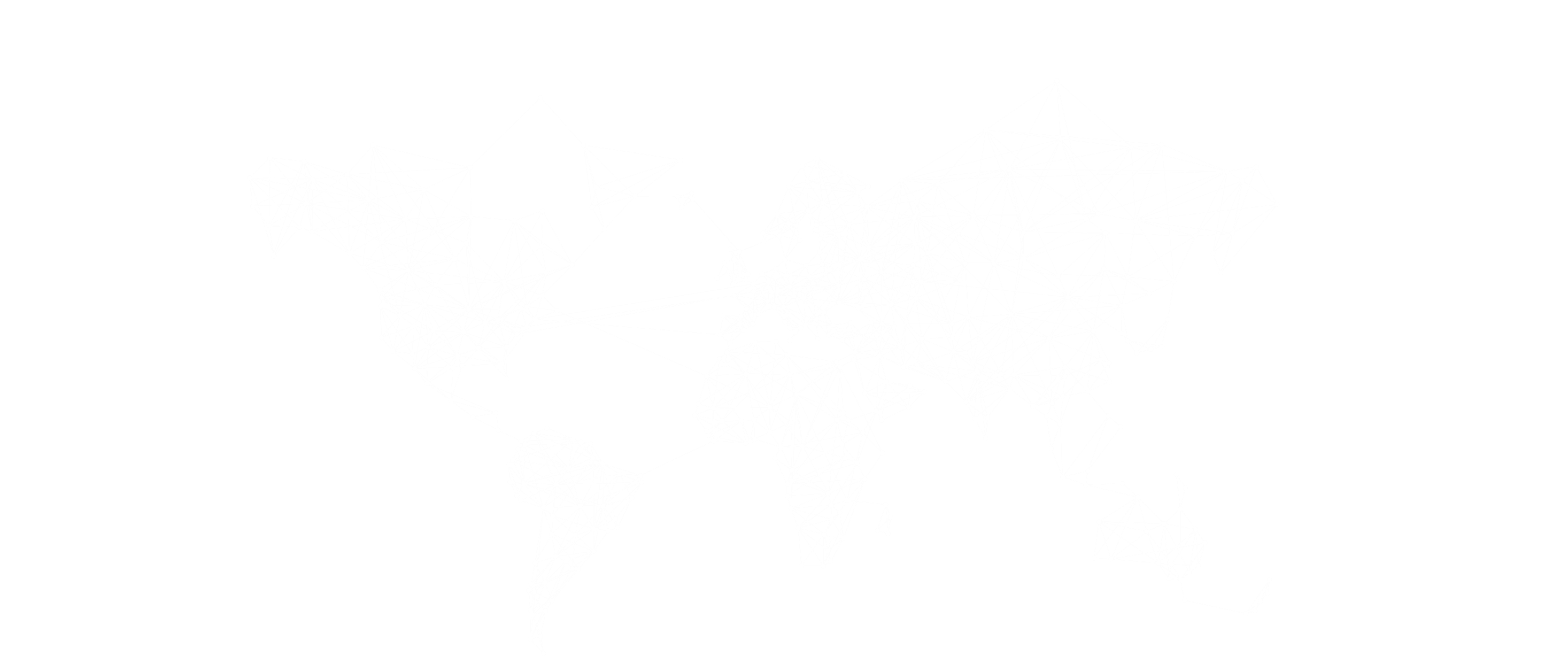 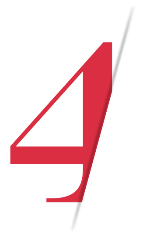 PART FOUR
季度考核
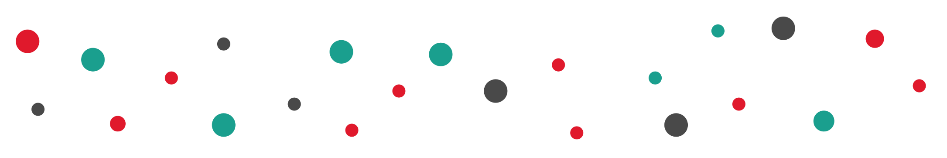 LOGO
绩效考核程序
季度考核
60%
季度绩效效益
此部分内容作为文字排版占位显示 （建议使用主题字体）
25%
季度表现态度
此部分内容作为文字排版占位显示 （建议使用主题字体）
15%
季度领导评价
此部分内容作为文字排版占位显示 （建议使用主题字体）
LOGO
绩效考核程序
考核流程
标题文本预设
标题文本预设
此部分内容作为文字排版占位显示（建议使用主题字体）。
此部分内容作为文字排版占位显示（建议使用主题字体）。
LOGO
绩效考核程序
考核内容
Target
Calendar
Lorem ipsum dolor sit amet, consectetur adipiscing elit.
Lorem ipsum dolor sit amet, consectetur adipiscing elit.
Speaker
Protect
Lorem ipsum dolor sit amet, consectetur adipiscing elit.
Lorem ipsum dolor sit amet, consectetur adipiscing elit.
Paint
E-Mail
Lorem ipsum dolor sit amet, consectetur adipiscing elit.
Lorem ipsum dolor sit amet, consectetur adipiscing elit.
LOGO
绩效考核程序
考核标准
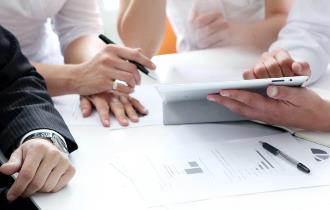 添加标题内容
添加标题内容
右键点击图片选择设置图片格式可直接替换图片。您的容打在或者通过复制您的文本后，在此框中选择粘贴，并选择只保。
右键点击图片选择设置图片格式可直接替换图片。您的容打在或者通过复制您的文本后，在此框中选择粘贴，并选择只保。
添加标题内容
此处添加详细文本描述，建议与标题相关并符合整体语言风格，语言描述尽量简洁生动。尽量将每页幻灯片的字数控制在  200字以内，据统计每页幻灯片的最好控制在  5分钟之内。
此处添加详细文本描述，建议与标题相关并符合整体语言风格，语言描述尽量简洁生动。此处添加详细文本描述，建议与标题相关并符合整体语言风格，语言描述尽量简洁生动。

此处添加详细文本描述，建议与标题相关并符合整体语言风格，语言描述尽量简洁生动。此处添加详细文本描述，建议与标题相关并符合整体语言风格，语言描述尽量简洁生动。
LOGO
绩效考核程序
员工自评
Rank No.1
Light Bulb
Lorem ipsum dolor sit at, cons ectetur adipiscing elit. Aliquam tincidunt an.
Lorem ipsum dolor sit at, cons ectetur adipiscing elit. Aliquam tincidunt an.
Teamwork
Cooperate
Lorem ipsum dolor sit at, cons ectetur adipiscing elit. Aliquam tincidunt an.
Lorem ipsum dolor sit at, cons ectetur adipiscing elit. Aliquam tincidunt an.
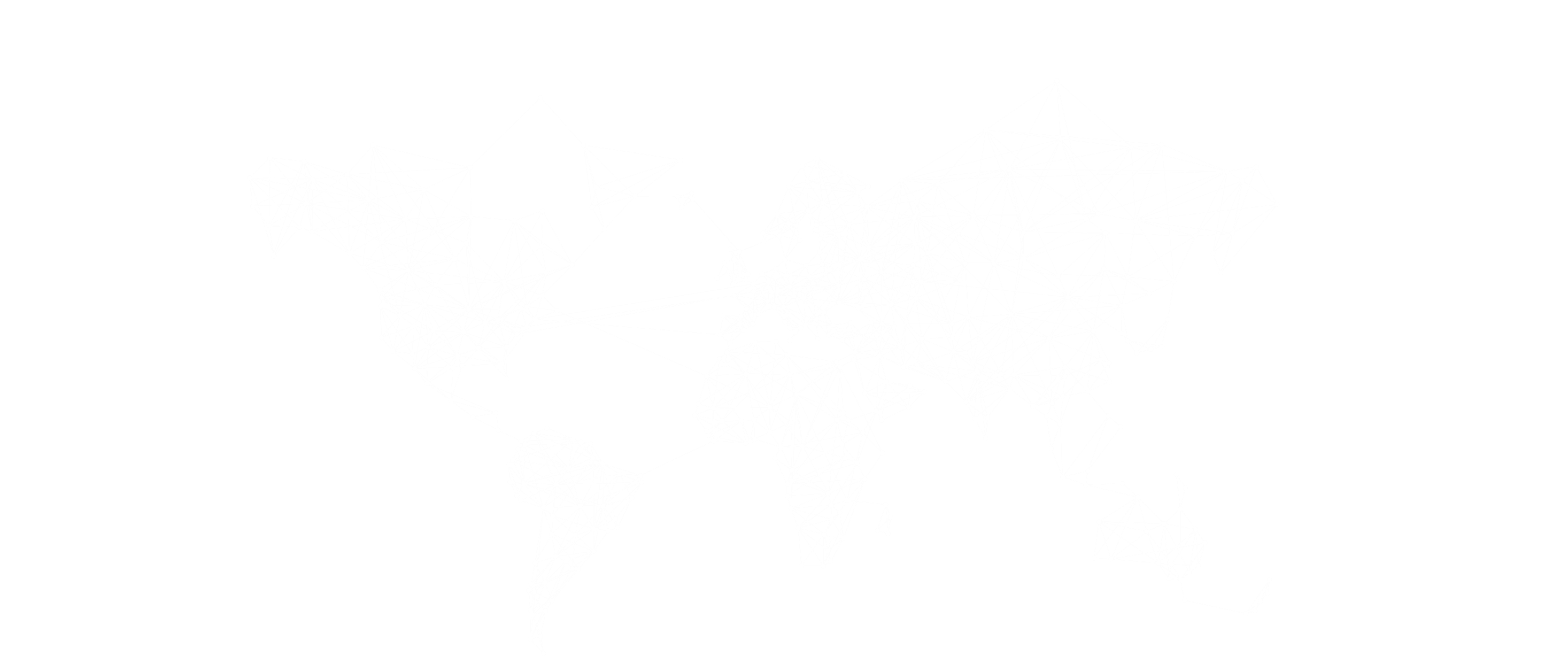 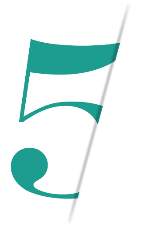 PART FIVE
年度考核
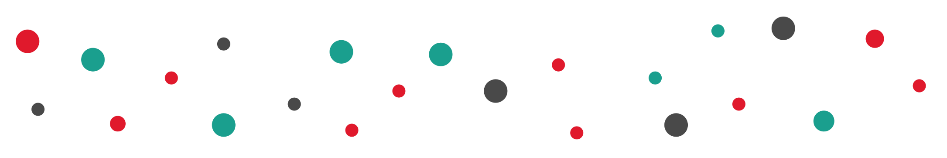 LOGO
绩效考核程序
年度考核
Education Diagrams
Lorem ipsum dolor sit amet, conectatetur teis adipiscing elit. O ci Pellentesque consequat ta libero teus maximus.
薪酬考核制度
效益考核制度
68K
技能考核制度
Lorem ipsum dolor sit amet, conectatetur teis adipiscing elit. Pellentesque consequat ta libero teus maximus.
LOGO
绩效考核程序
考核组成
Cooperation
Marketing
Support
Home
Ideas
Lorem ipsum dolor sit amet, consectetur teda adipiscing elit. Pellente sque conse.
Lorem ipsum dolor sit amet, consectetur teda adipiscing elit. Pellente sque conse.
Lorem ipsum dolor sit amet, consectetur teda adipiscing elit. Pellente sque conse.
Lorem ipsum dolor sit amet, consectetur teda adipiscing elit. Pellente sque conse.
Lorem ipsum dolor sit amet, consectetur teda adipiscing elit. Pellente sque conse.
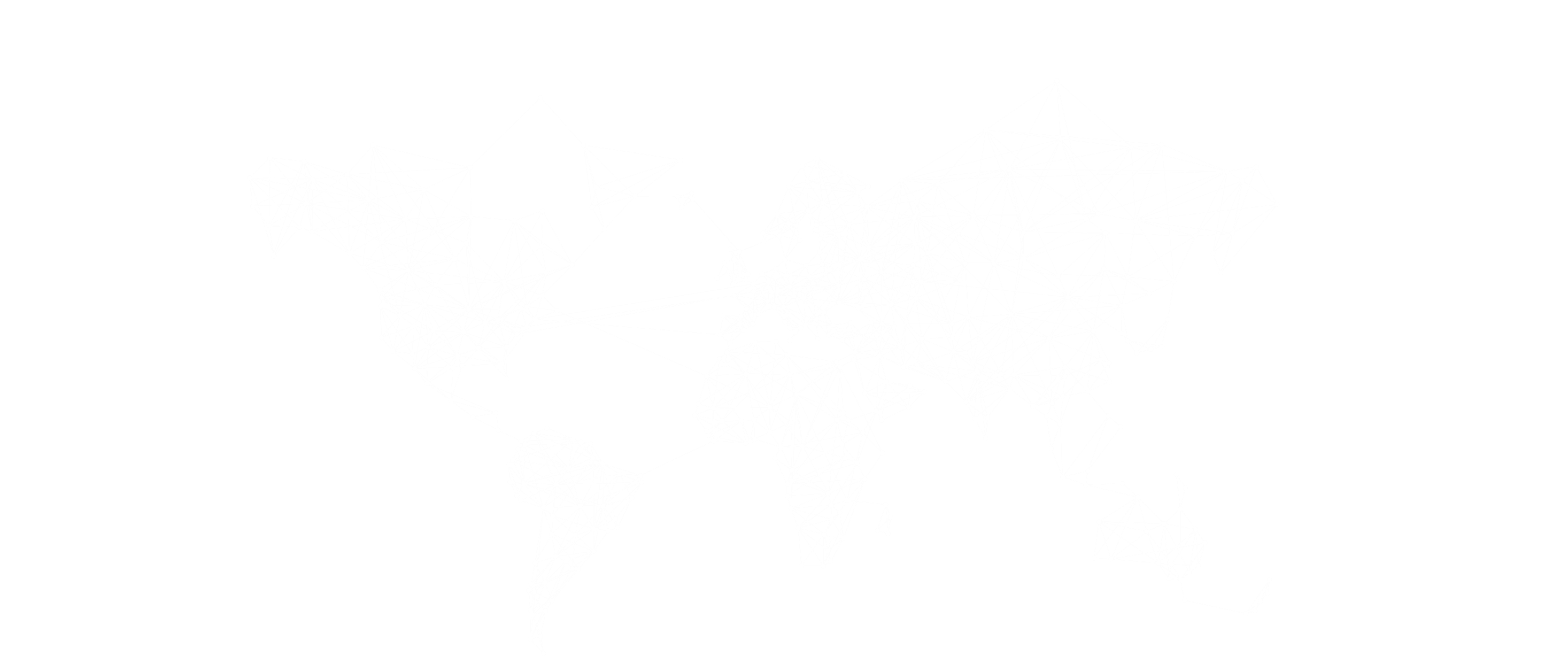 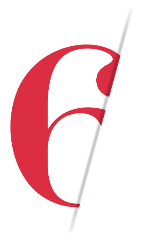 PART SIX
考核结果处理办法
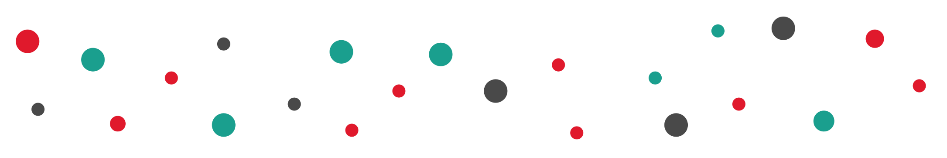 ANY SUBTITLE SHOULD JUST GO HERE IN THIS VERY TEXT FRAME OR BOX
Subtitle Here Please
Telll lorem ipsum dolor sit amet do business with full of your heart
LOGO
考核结果处理办法
处理办法
Subtitle Here Please
Telll lorem ipsum dolor sit amet do business with full of your heart
Subtitle Here Please
Telll lorem ipsum dolor sit amet do business with full of your heart
Subtitle Here Please
Telll lorem ipsum dolor sit amet do business with full of your heart
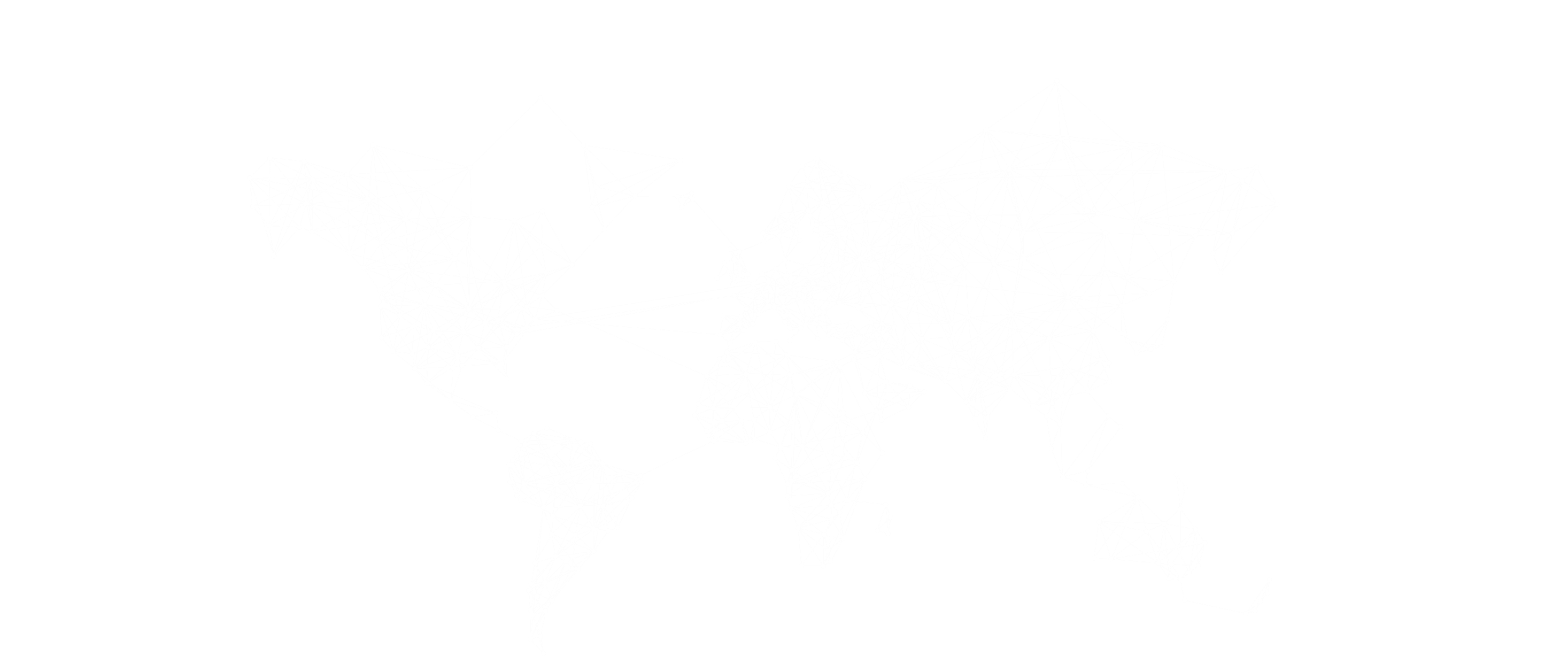 感谢聆听
THANKS FOR LISTENING
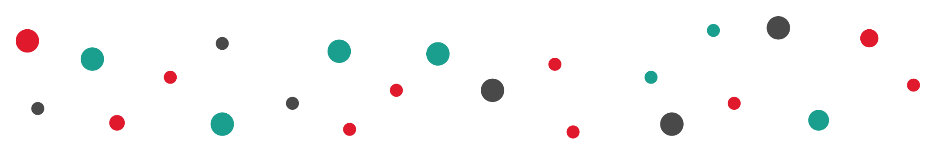